Figure 4. Grand-averaged (n = 20) ERPs as a function of action congruency. (A) Shown are ERP waveforms at selected ...
Cereb Cortex, Volume 25, Issue 9, September 2015, Pages 2907–2918, https://doi.org/10.1093/cercor/bhu087
The content of this slide may be subject to copyright: please see the slide notes for details.
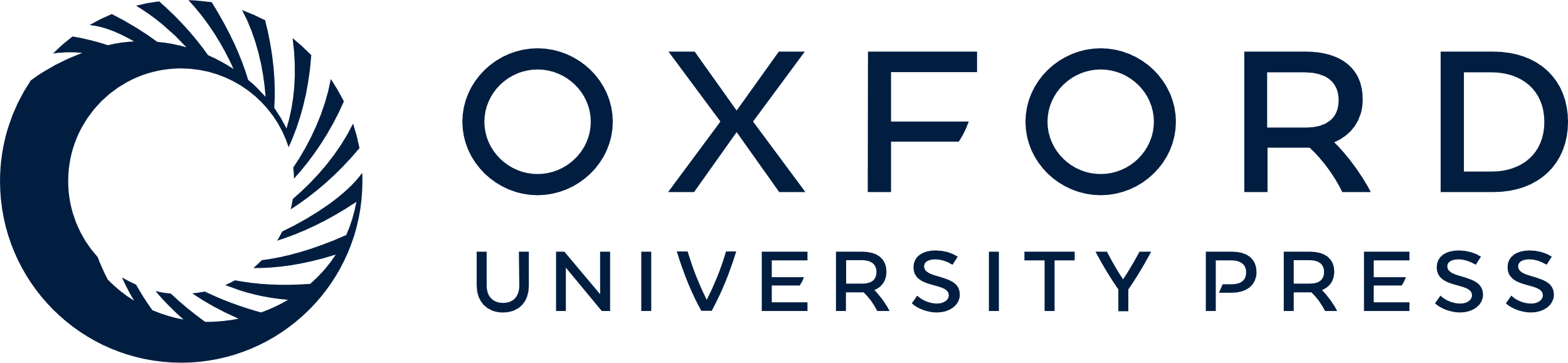 [Speaker Notes: Figure 4. Grand-averaged (n = 20) ERPs as a function of action congruency. (A) Shown are ERP waveforms at selected electrodes and topographic maps of the early (P1: 120–150 ms) and late (N400: 380–480 ms) action-priming effects. In this and the upcoming figures, negative potentials are plotted downward. The y-axes indicate the onset of the target. (B) Topography of the action-priming effects in the P1 and N400 time window. Arrows (ERP plots) index significant action-priming effects.


Unless provided in the caption above, the following copyright applies to the content of this slide: © The Author 2014. Published by Oxford University Press. All rights reserved. For Permissions, please e-mail: journals.permissions@oup.com]